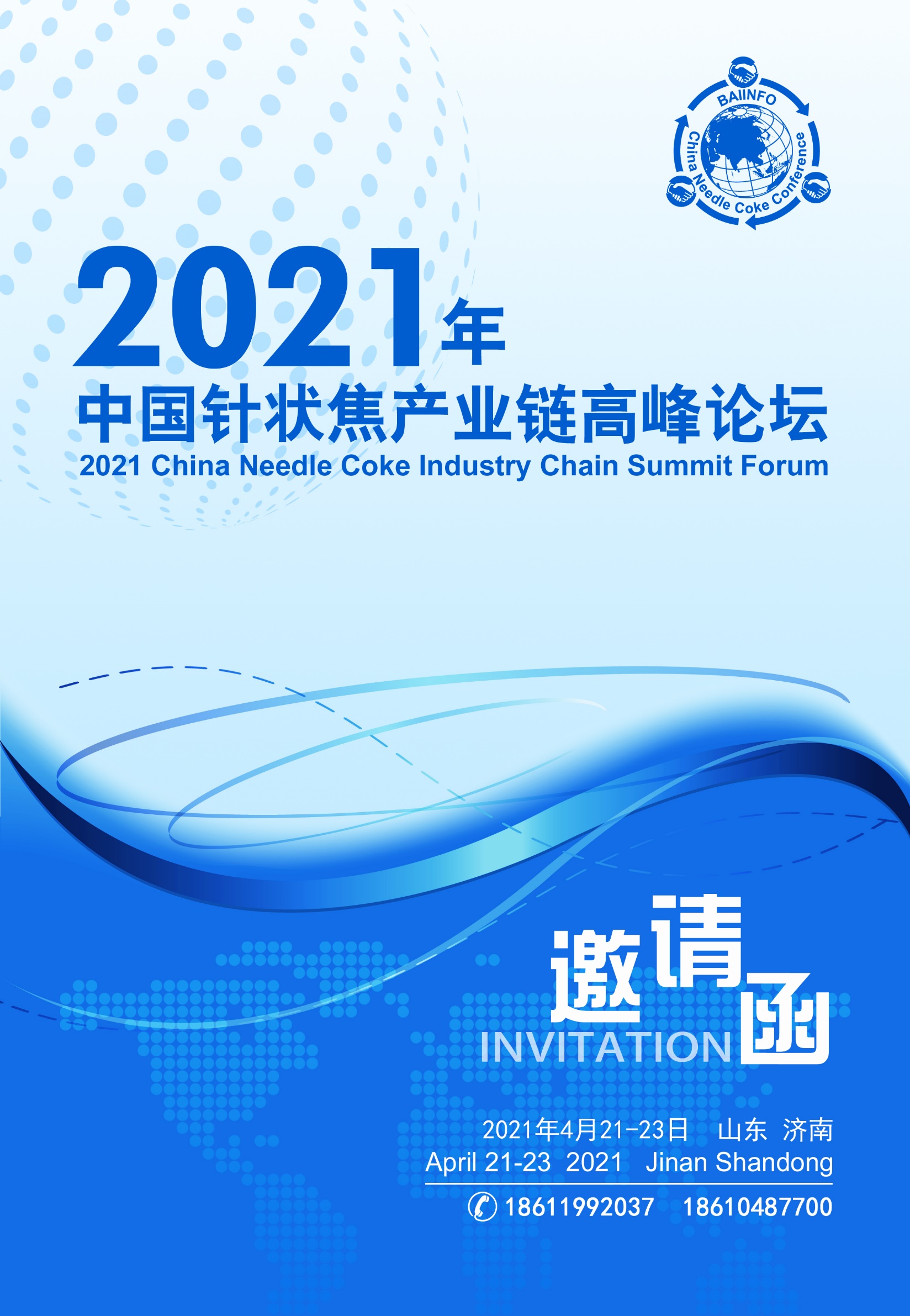 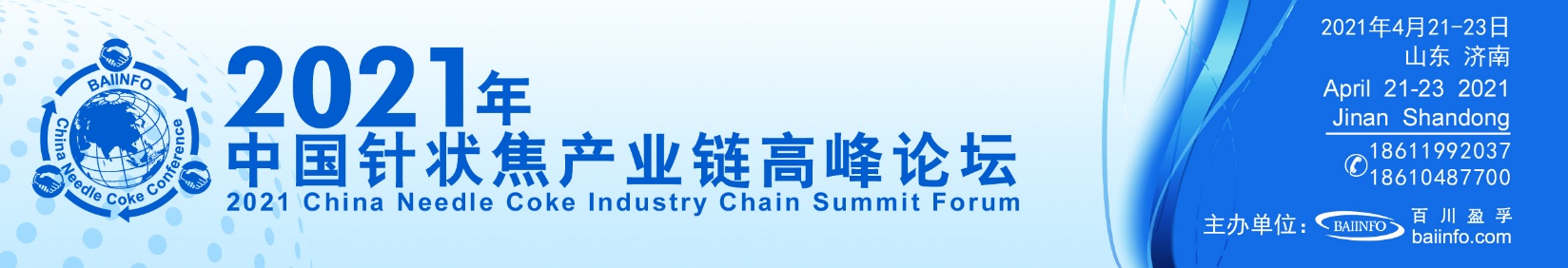 会议背景
会议日程
Agenda
Background
会议亮点
Highlight
【联系电话】18611992037     18610487700                 【会议时间】2021年4月21-23日
战略布局
深化产业链布局助推行业发展
携手同行
扩大市场影响力打造优质产业链
互利互惠
针状焦用于生产超高大规格石墨电极及锂电负极材料，是未来发展绿色钢铁和新能源汽车的关键原料。2020年中国针状焦市场整体表现低迷，上半年受疫情影响导致其相关产业链市场受到较大冲击。石墨电极市场货源堆积，价格一降再降，负极材料市场同样表现低迷。春节前供需两端刺激带动针状焦价格持续上调。2021年锂电市场整体需求强劲，针状焦价格水涨船高，下游市场寻求降本增效开始积极布局上游市场。
2020年至今油浆价格上涨115%，油浆作为生产油系针状焦的主要原料，市场资源日渐紧张：一方面外采油浆深加工需求增长显著；另一方面，国内新建针状焦装置陆续开工，对油浆的需求较大。而中石油、中石化厂家的低硫油浆资源供应相对紧俏，因此未来油浆需求缺口将进一步加大，下游采购油浆资源的难度也将不断提升。
2020年至今煤焦油价格上涨88.5%，煤沥青上涨69.6%，煤沥青为生产煤系针状焦的主要原料，2018年以来需求持续增长。随着下游预焙阳极依旧保持增长趋势，2021年电解铝市场对预焙阳极需求将继续增加，用于生产煤系针状焦的供应量将被压缩，煤系针状焦所需原料面临市场竞争的风险。
原料日趋紧张的局面，针状焦及终端企业逐渐加快产业链整合进程，加强上下游企业合作，构建供应链一体化战略布局，针状焦产业链如何实现强强联合、互利共赢？十四五期间石墨电极及负极材料的市场如何发展？针状焦产能的扩张能否匹配下游的需求发展？ 
百川盈孚针对市场变化及客户需求举办 《2021年中国针状焦产业链高峰论坛》，为您拨云见日，答疑解惑！
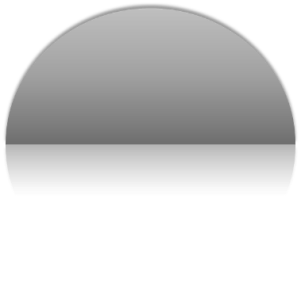 强强联合
优质企业协同合作优化资源配置
共谋发展
商业洽谈共话未来发展大计
会议点睛
行业盛会助力产业升级
业内大咖为您答疑解惑
头脑风暴直击当下热点
拨云见日共谋商业合作
优势互补协同合作互利共赢
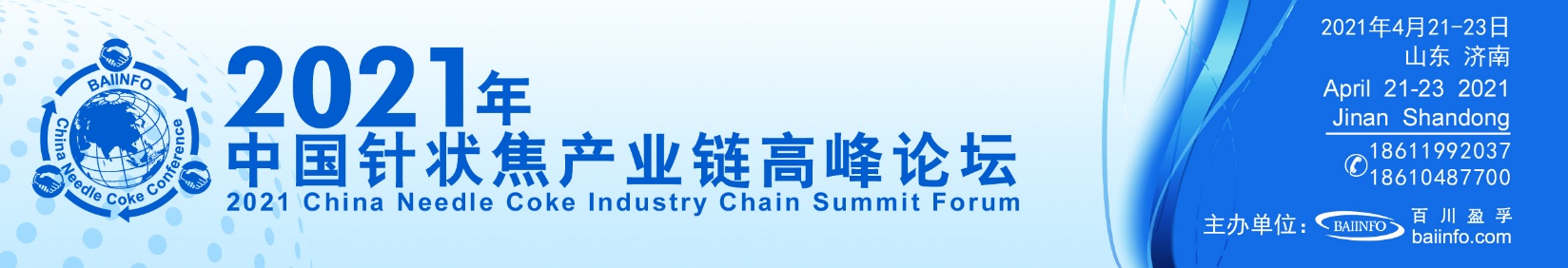 热
点聚焦
主题演讲
4月22日  08:30-12:00
Topic
油浆：
中石油、中石化、地方炼厂低硫油浆供应紧张如何满足下游需求？
碳中和：
针对十四五碳中和利好电炉钢，石墨电极市场将如何布局？
06
8:30-9:30
中国催化油浆供需分析
嘉宾：炼厂专家
油浆产能分布
油浆下游需求增加供应缺口加大
未来3年市场发展趋势
11:00-11:30
中国动力电池市场的发展预测
嘉宾:动力电池企业专家
国外动力电池行业快速发展对产业格局的影响
国产动力电池续航能力如何优化升级
未来5年动力电池市场的发展预测
05
圆
圆桌
论坛
桌会议
针状焦价格：
针状焦价格上行能否延续，主流企业如何分配资源？
大咖云集 共议焦市
04
4月22日 14:00-17:00
01
Meeting
03
9:30-10:30
中国针状焦供需分析
嘉宾：针状焦专家
中国产能扩张，挑战与机遇并存
进口针状焦与国产针状焦竞争格局
碳达峰碳中和背景下未来需求变化
11:30-12:00
中国石墨电极市场分析及对针状焦需求预测
嘉宾:百川盈孚钢用炭素分析师—孟靖淳
市场格局分析
未来5年发展预测
对针状焦的需求分析
02
负极企业：
主流负极企业扩产是否会造成产能过剩？
针状焦技术：国产针状焦与进口针状焦存在的技术差异？
10:30-11:00
中国锂电负极材料产能现状及需求分析
嘉宾：负极材料专家
中国锂电负极材料产能情况
锂电负极材料下游需求
未来三年锂电负极材料预测
【联系电话】18611992037     18610487700                 【会议时间】2021年4月21-23日
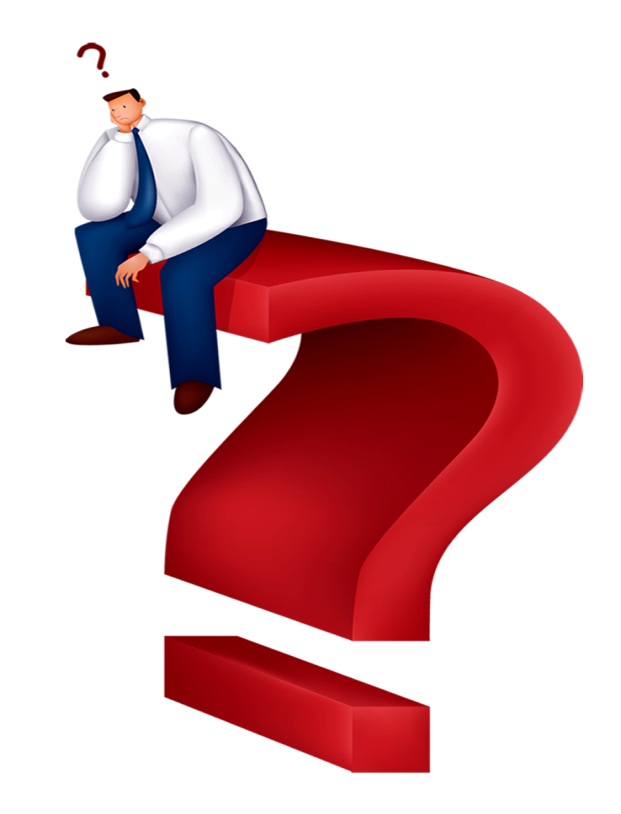 煤沥青：
煤系针状焦企业平衡点在哪里？什么动力下开工率加大？新上马的企业优势又有哪些？
07
新能源汽车： 2021年新能源汽车产销量暴涨对产业链将带来深远影响？
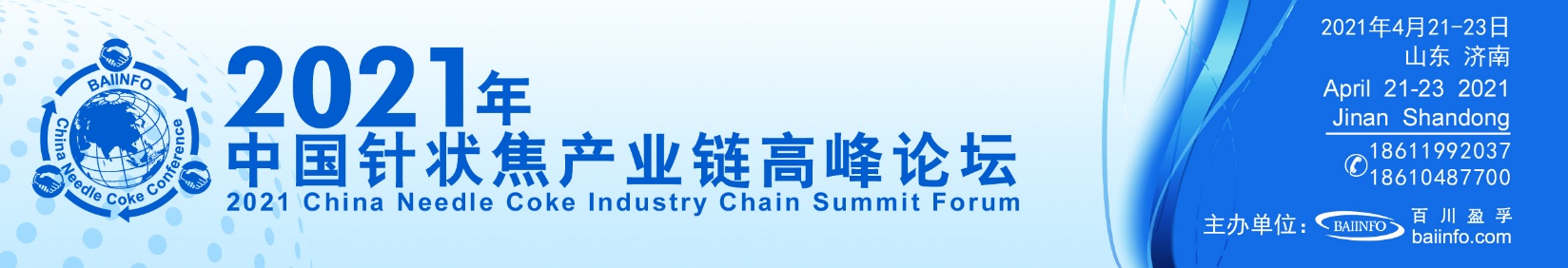 会务联系
Contact
【联系电话】18611992037     18610487700                【会议时间】2021年4月21-23日
2021年中国针状焦产业链高峰论坛回执表
注1：会务组统一安排食宿，住宿费用自理。
注2：我们将根据“回执表”、网上报名确认为您安排房间和准备资料。由于房源紧张，4月16日之前没有注明住宿要求的，会务组将不能保证安排住宿，由此带来不便敬请谅解。
注3：参会代表将收到会议各项最新信息，正式日程安排将于2021年4月20日前发出。
已交费但因故无法参会者，请以书面形式提前通知会务组，以会议开始日期为准，提前四周通知会务组全额退费，提前两周通知会议组半额退费，其余情况不予退费，以上退费均扣除10%手续费。
注4：此报名表复印有效，需盖章回传。
注5：各企业需求开具增值税发票的，请在回传参会回执的同时附上开票信息。20
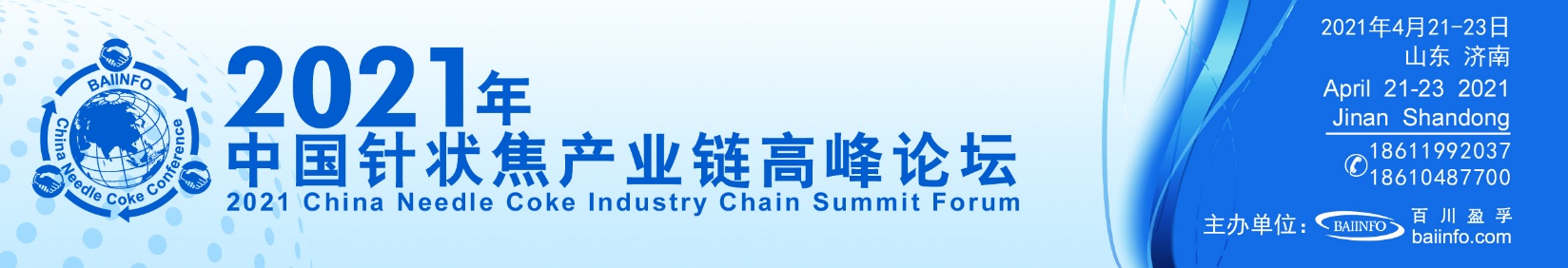 【联系电话】18611992037     18610487700                 【会议时间】2021年4月21-23日
赞助方案